At University of Tsukuba, please contact :
Prof. Takeaki Sakurai Director, Office of Global Initiatives
sakurai.takeaki.ft@u.tsukubai.ac.jp 
irvine-office@un.tsukuba.ac.jp
PROCEDURE	FOR	BILATERAL EXCHANGE
University of Tsukuba submits nomination to UCI with requested documents.
UCI Study Abroad Center receives and reviews nominations.
When the nomination is accepted, the Study Abroad Center will invite students to apply in the UCIAbroad	portal	within	30	days	of	their nomination.
Students will be notified of their status change in UCIAbroad within 30 days of the application deadline.
WHY UCI?*
Bilateral Exchange Program
Bilateral	Exchange	students
Note:
must
be	nominated	by	University	of
Tsukuba to attend UCI.
STUDYABROAD.UCI.EDU
*Visit the UCI Facts webpage for more information.
ACADEMIC REQUIREMENTS
LANGUAGE      REQUIREMENTS
*** If your home university uses English as their primary language  of  study,  please  upload  a  copy  of  your university’s  transcript  in  the  Language  Requirements
section of our application. ***
English
T O E F L (minimum scores)
     Internet-based test (iBT) or iBT Home Edition
80(min) or better Paper-delivered test 
60 (min) or better
I E L T S (minimum scores)
6.5 or higher
A P Exam
English Language and Composition
3,4,5
English Literature and Composition
3,4,5
COURSES & REGISTRATION
Language of Instruction: English
Level of Study: Undergraduate only
Minimun GPA required: 2.8
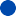 Course	Load:	Students	are	required	to
Students	must	have	studied	at	least	2 full
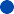 enroll in a minimum of 12 units (normally
semesters	at	University of Tsukuba before
3 courses) each quarter. This is a requirement to maintain their immigration status.
the application period starts.
Most students enroll in 12-16 units each quarter (3-4 courses).
Each	academic	year	is	divided	into	3 terms, or we refer to them as quarters at UCI.
Each term consists of 10 weeks of lectures plus
1	week	of	final	examinations	(during the 11th week).
Students have to register for courses
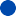 towards	the	end	of	the	previous quarter.
New incoming students	are
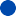 considered  “New  Transfer  Students” for registration  purposes.  If  students are staying at UCI for more than one quarter,
Bilateral Exchange is only offered during the following terms:
they	will	be	considered	a “Continuing
Academic Year
mid-September     mid-June
I B Exam Scores
Standard Level Examination in English (Language A only)
6 or 7
Higher Level Examination in English (Language A only)
5, 6 or 7
Duolingo Test (DET)
115 (min)
Other Languages
Please visit the UCI School of Humanities website: bit.ly/3IEReCV
Go to ⟶ "Language Placement Chart" for more information.
Student” after their first quarter.
Fall Quarter
mid-September    mid-December
You	may	access	your	unofficial	UCI
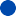 transcript	on	the	web	via	Student
Access using your student login for 60 days after your final quarter.
Students can review the Schedule of Classes at: www.reg.uci.edu/perl/WebSoc
Winter & Spring Quarters
mid-January      mid-June
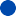 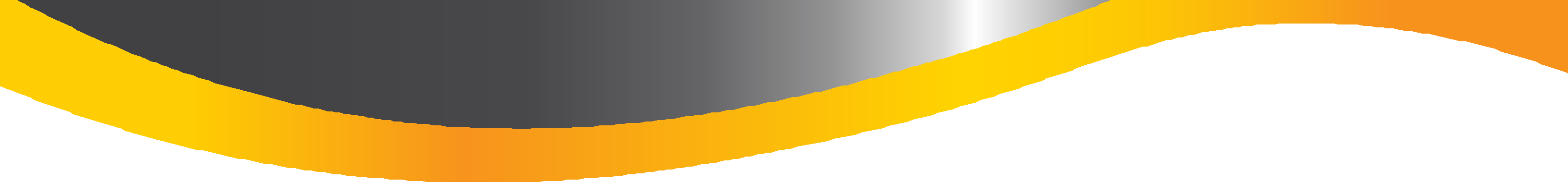 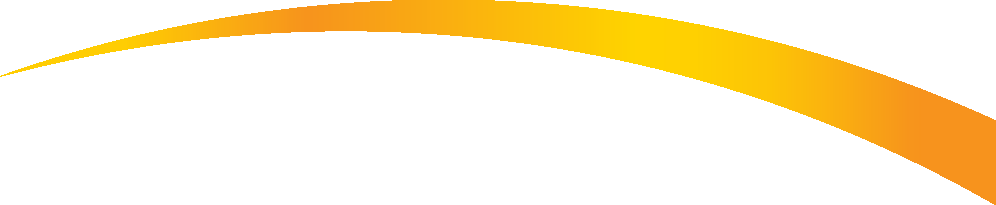 C O U R S E S A V A I L A B L E
catalogue.uci.edu
Bilateral  exchange  students  can  enroll in  a  wide  range  of  courses  at  UCI. Students  can  access  the  UCI  General
VISA
FEES
Registration Fees: Bilateral Exchange students are NOT required to pay UCI Registration Fees. The registration fee is waived about two weeks before the UCI fee payment deadline for each quarter the student will be attending UCI.
Health Insurance Fee: All students attending UCI are required to have health insurance. Students are  responsible  for  either  paying  for  UCSHIP health   insurance   or   obtaining   a   health insurance  waiver  due   to   having   private coverage.
All  visa  and  immigration-related  questions should  be  directed  to  the  International Center.
internationalcenter@uci.edu
Newly   accepted   students   will   receive additional information from the International Center  about  their  DS-2019  and  other necessary steps. Students are encouraged to read all the information carefully and follow any instructions given.
Catalogue	online	for	course
descriptions. However, not all courses in
the catalogue are offered each quarter and some may not be offered at all.
Students may not be allowed to enroll in certain classes due to a restriction, such as  a  prerequisite  requirement.  Yet, students may be able to get approval to enroll from the department and/or professor, by filling out a prerequisite clearance form.
Restrictions for certain courses can be found on  the  Reciprocity  page  of  our website
Educ	Technology	Fee:	The	non-refundable
eTech Fee is required of all students, including
exchange students, and is used to support the maintenance  and  improvement  of  existing education  technology,  and  new  services  and capabilities. The fee is assessed after the third week of instruction.
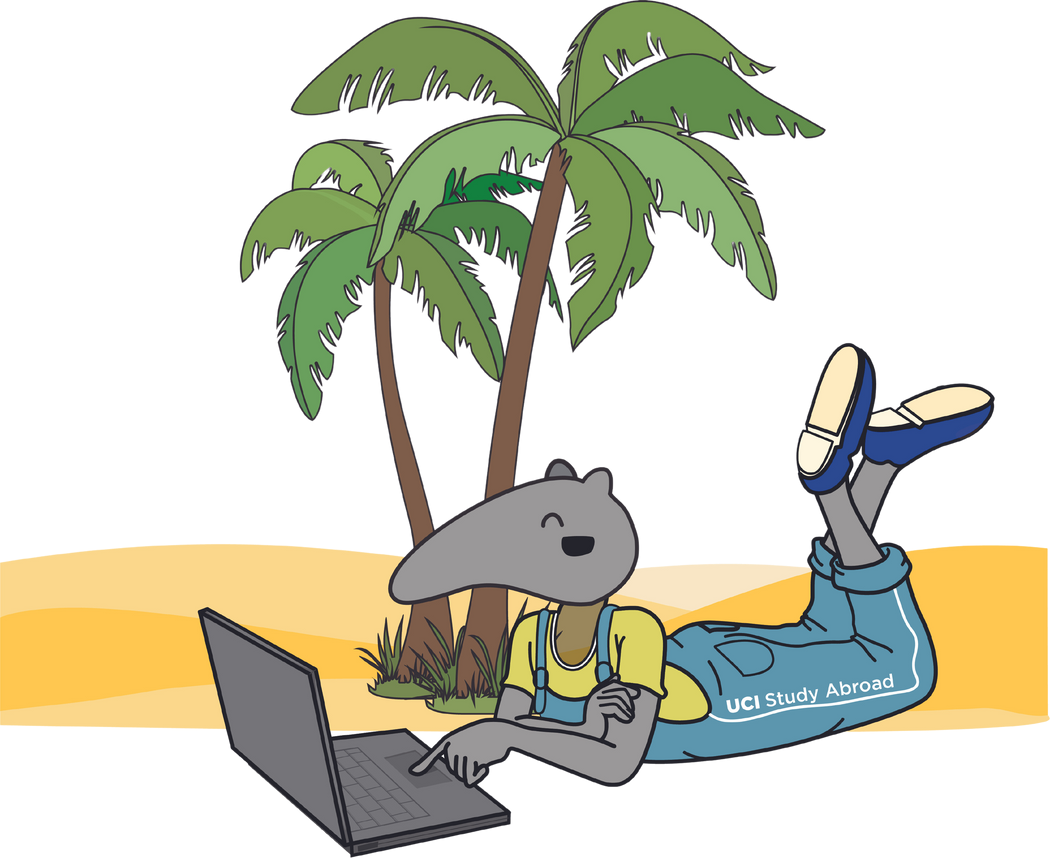 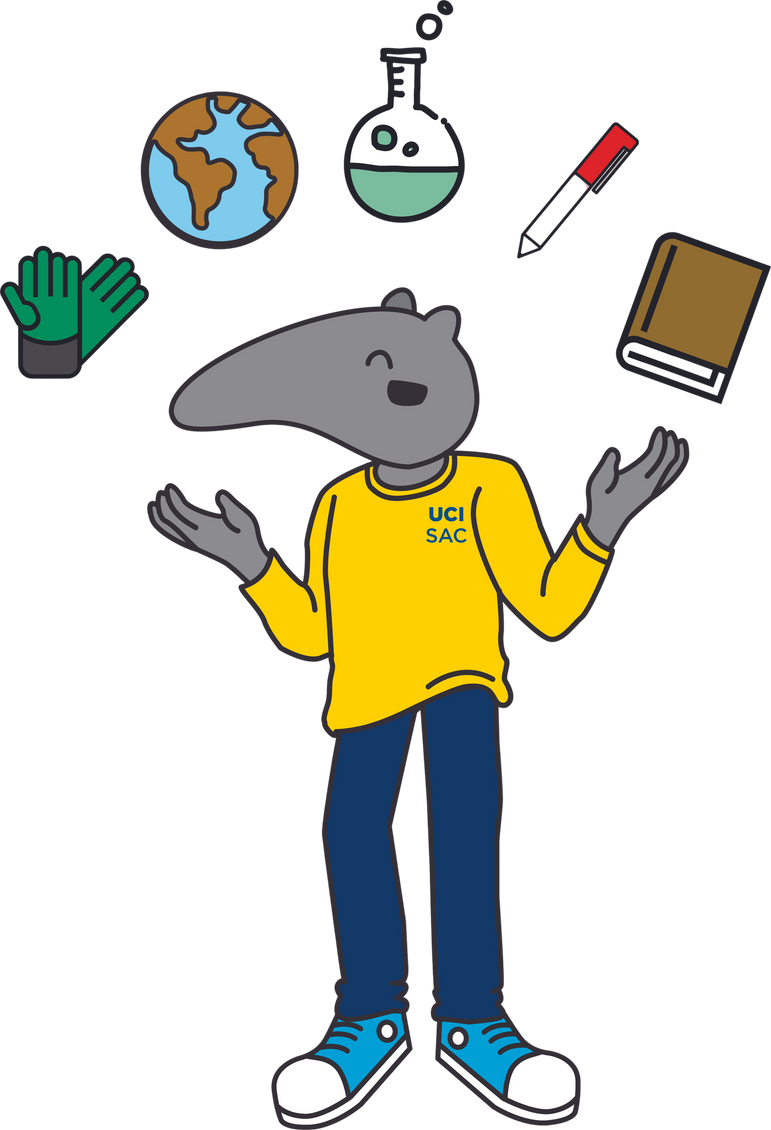 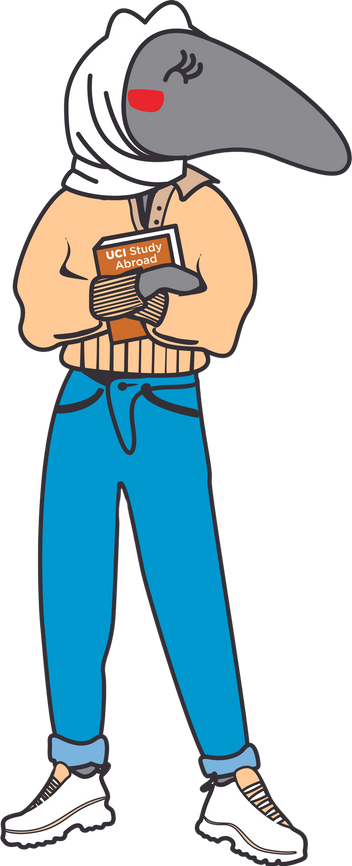 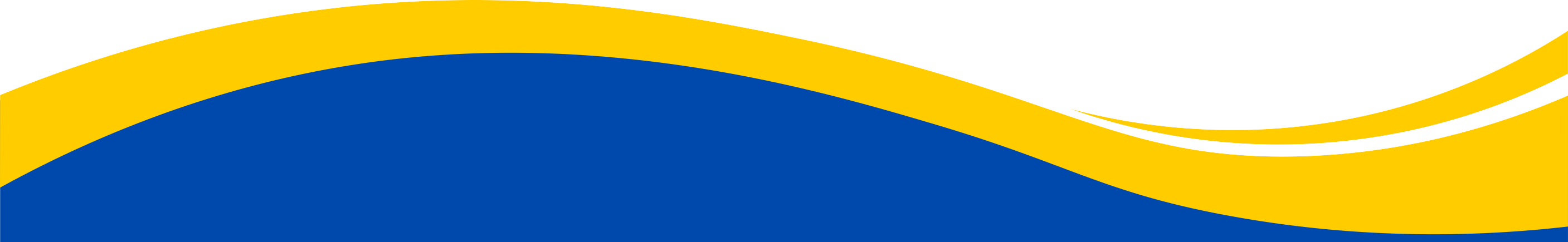 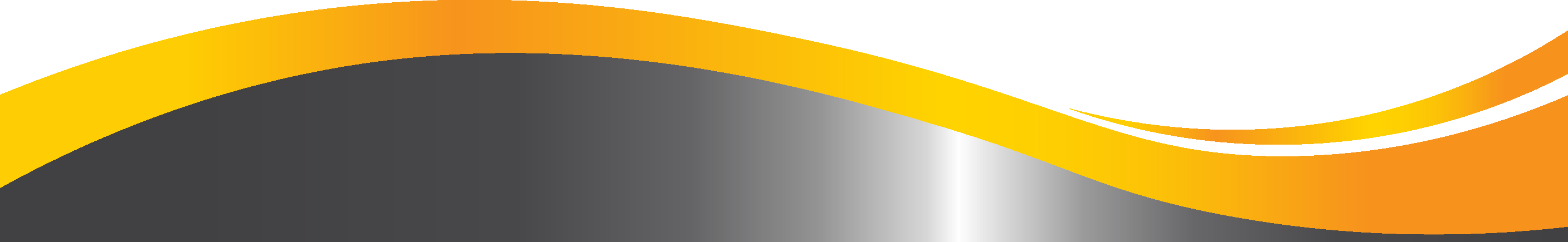 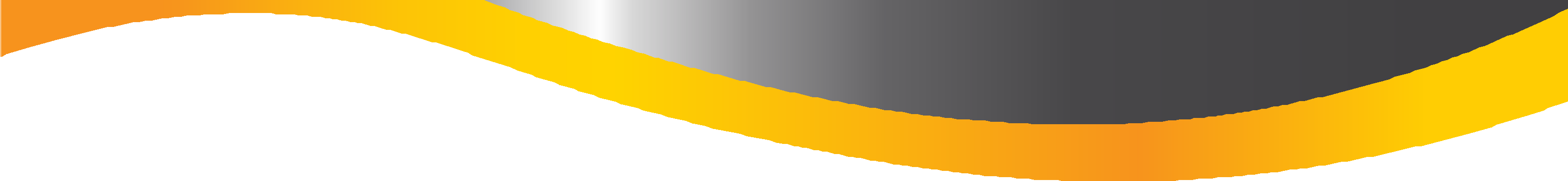 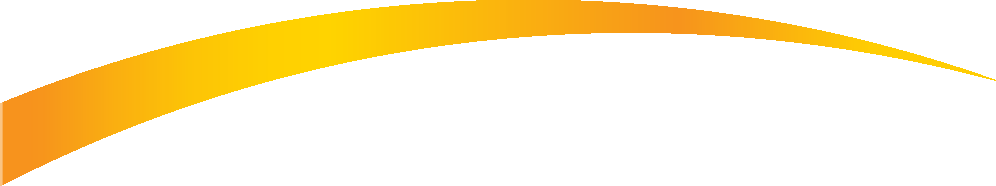 H O U S I N G
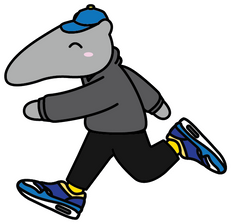 G E T T I N G T O U C I
Either by plane, taxi, bus or train, students can easily access UCI!
Flights to Southern California
John  Wayne  Santa  Ana  International Airport (SNA)- Orange County  8 mins. Los Angeles International Airport (LAX) - Larger airport   50 mins.
Private Vehicles/Rideshares
Uber & Lyft
LA yellow cab www.layellowcab.com
Prime  Time  Shuttle  and  Super  Shuttle www.primetimeshuttle.com/
Bus + Train from LAX Flyawaybus www.flylax.com/flyaway-bus
Amtrak www.amtrak.com/home
Pacific Surfliner www.pacificsurfliner.com
UCI offers a variety of both on-campus and off-campus housing options.
ON-CAMPUS HOUSING
Themed Communities: students have the opportunity to explore their interests and talents, build relationships, learn, and grow outside the classroom. Students are placed with peers who share their interests in art, music,  technology,  sustainability  issues, outdoor adventure and more!
American	Campus	Communities	(ACC):
five   Apartment   Communities,   privately
DEADLINES
To submit nominations
Academic Year / Fall Quarter → January 15 Winter & Spring Quarters → July 15
To create profile in UCIAbroad Portal
Academic Year / Fall Quarter → February 15 Winter & Spring Quarters → August 15
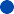 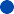 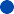 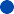 operated	by	American	Campus
Communities, located on the east side of
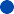 campus and offer housing to single (non- married)  undergraduates  and  graduate students.
OFF-CAMPUS HOUSING
We're looking forward to welcoming you to UCI!
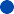 If	students	aren’t	planning	to	live	on-
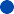 campus, it is their responsibility to find off-
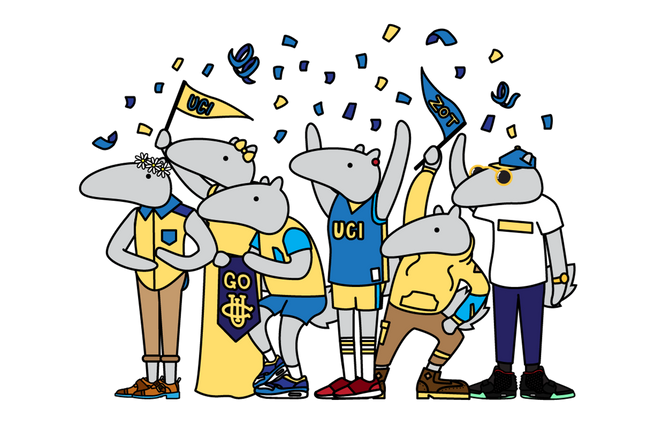 campus  housing.  Note  that  some  “off- campus” options are across the street and closer than some “on-campus”.
More information about off-campus housing, can be found here.
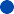 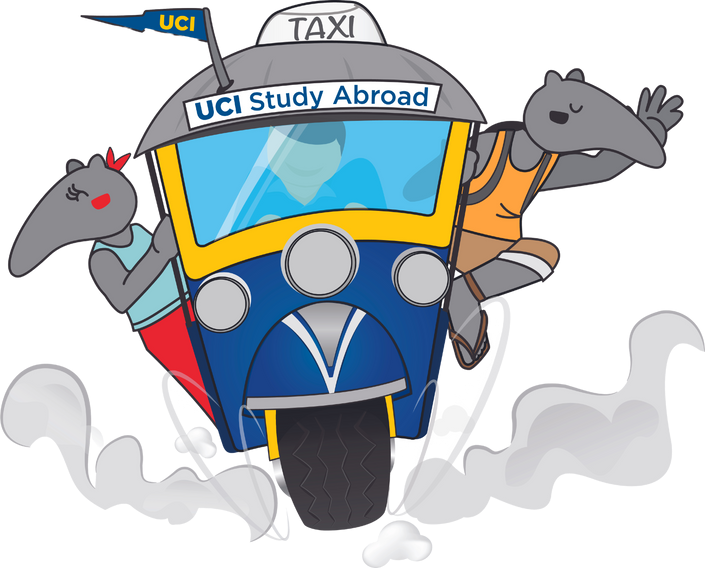 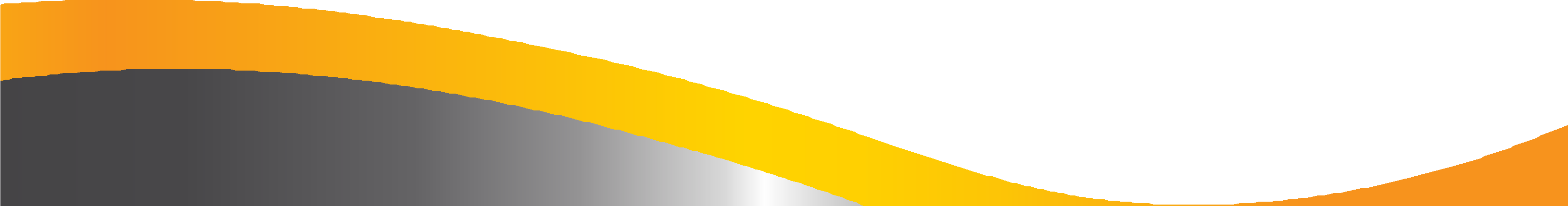 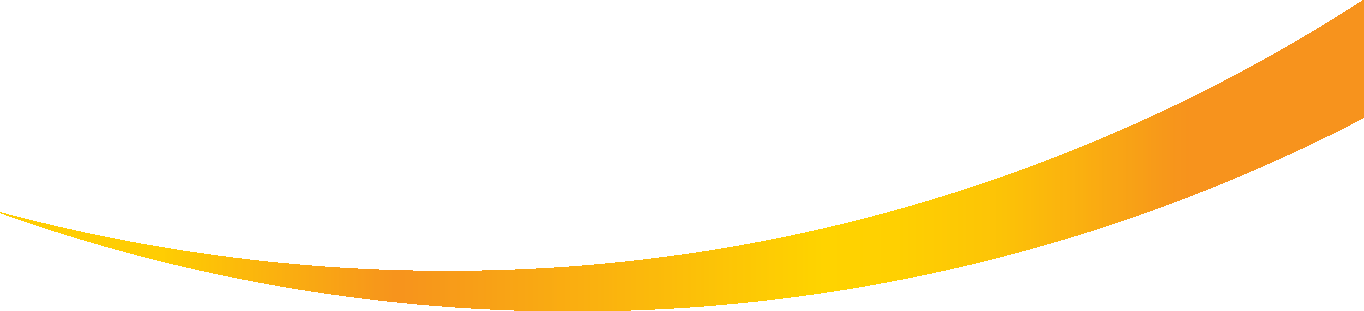